Тема:Физическое воспитание в семье.
Цель: Ознакомить родителей с ролью физического воспитания в семье и необходимостью  прививать навыки здорового образа жизни детям. Рассказать о подвижных играх. 
Актуальность: Так как мы живем в современном мире и из-за динамичного образа жизни не всегда уделяем внимание физическому воспитанию наших детей, хотя оно необходимо для полноценного развития ребенка.
Содержание.
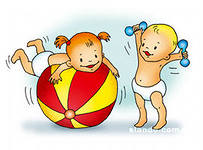 Введение.
Цитата.
Что такое воспитание.
Признаки физически развитого ребенка.
Что необходимо для полноценного физического воспитания.
Рекомендации родителям.
Цитата для родителей.
Введение.
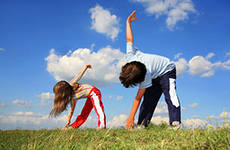 Цель физического воспитания детей-последовательное физическое совершенствование, чтобы они выросли подготовленными к жизни.
 Необходимо добиваться того, чтобы дети обладали крепким здоровьем, не имели отклонений от нормального, соответствующего возрасту уровня физического развития.
 Правильное разностороннее физическое формирование обеспечивает своевременное овладение двигательными умениями и навыками, необходимыми для повседневной практической деятельности, способствует развитию у детей ловкости , быстроты, силы, выносливости, гибкости.
 Велика роль примера родителей и старших членов семьи.
 Если взрослые регулярно занимаются физической культурой и спортом, соблюдают режим, правила гигиены и закаливания , то и дети , глядя на них систематически будут делать утреннюю зарядку, заниматься физическими упражнениями и спортивными играми.    
http://www.maaam.ru
Семья — замечательная вещь, а хорошая семья — это просто прекрасно. Александра Маринина
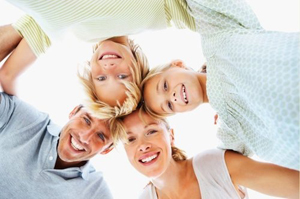 http://tsitaty.org
Что такое физическое воспитание.
Физическое воспитание – это составляющий компонент нравственного, интеллектуального, умственного и эстетического воспитания и гармонического развития ребенка.
Воспитывать спортивные наклонности у ребенка необходимо с самых первых дней жизни, учитывая его возрастные и индивидуальные особенности и возможности. Наилучшим периодом для начала занятий является возраст от 2 до 6 лет. После 6 лет занятия не стоит прекращать, их можно продолжить в какой-либо спортивной секции. Чтобы приобщить ребенка к спортивным занятиям, родителям необходимо его заинтересовать. Занятия должны проходить в виде игры, подобрав веселые упражнения, которые будут для ребенка радостными и увлекательными. При этом необходимо использовать упражнения на формирование правильной осанки, подвижные игры, а также упражнения с элементами акробатики. Занятия должны проходить как в помещении, так и на свежем воздухе.
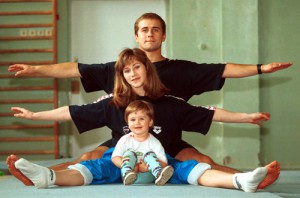 http://www.kidly.ru
Физически развитый ребенок.
гибкий
выносливый
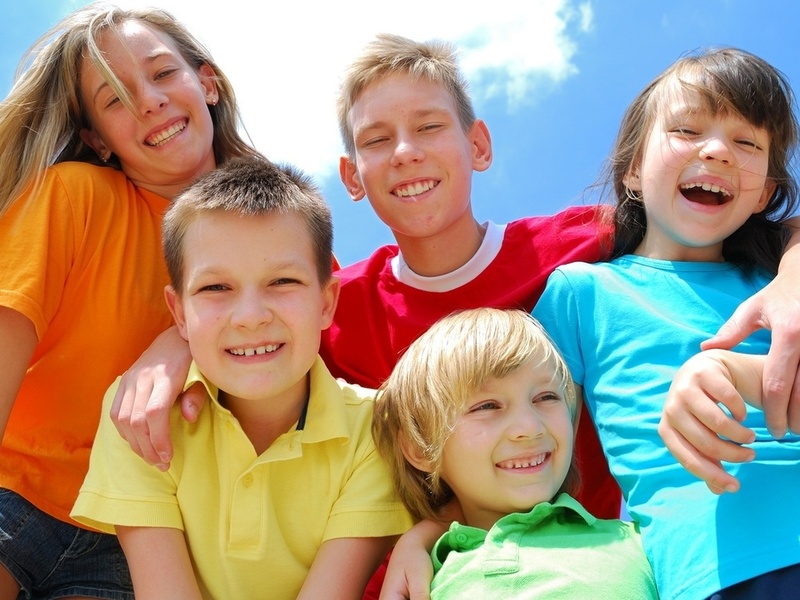 сильный
ловкий
быстрый
Для полноценного физического воспитания необходимо:
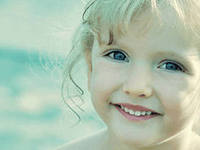 Правильно организованный режим дня предусматривает!
1.  Чередование физической, умственной деятельности и отдыха.
2.  Регулярный прием пищи.
3.  Сон с точным временем подъема и отхода ко сну. Сон влияет на улучшение общего самочувствия детей.  Продолжительность сна детей 4—7 лет должна быть не менее 12—11 часов с обязательным дневным сном не менее двух-полутора часов.
4.  Комплекс гигиенических мероприятий.
5.  Достаточную продолжительность прогулок и пребывания на открытом воздухе при высокой двигательной активности. 

При составлении режима дня нужно обязательно учитывать возрастные особенности и прежде всего деятельность нервной системы.
http://www.parentakademy.ru.
Рекомендации родителям :
Прежде всего необходимо:
 
1. Создавать эмоциональный комфорт: доброе отношение, ласковый тон.
2. Стимулировать желание заниматься двигательной деятельностью, обеспечивать достаточную страховку.
3. В условиях семьи рекомендуется использовать следующие физкультурно-оздоровительные элементы:
 
• утреннюю гимнастику;
• хороводные игры-забавы;
• подвижные игры;
• спортивно-развлекательные игровые комплексы;
• гимнастику для глаз;
• элементы самомассажа;

• закаливающие процедуры (с учетом здоровья детей) ;
• ароматерапию, фитотерапию, фитонцидотерапию, витаминотерапию, аэроионотерапию (по назначению врача) .
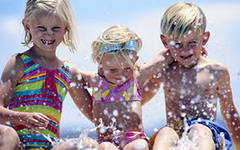 http://www.maaam.ru
Цитата для родителей:
Гимнастика, физические упражнения, ходьба должны прочно войти в повседневный быт каждого, кто хочет сохранить работоспособность, здоровье, полноценную и радостную жизнь.


Гиппократ.
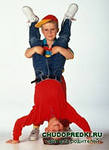 http://www.mircitaty.com